InvestigatingPrimary Productivity
Poll Question:

Which biome do you predict is responsible for the most NPP?
[Speaker Notes: I poll my class using PollEverywhere, and for this poll I give students about a minute to submit answers before displaying their answers as a word cloud (one of the PollEverywhere poll types).]
Consider the following biomes












Rank them in order from highest to lowest NPP
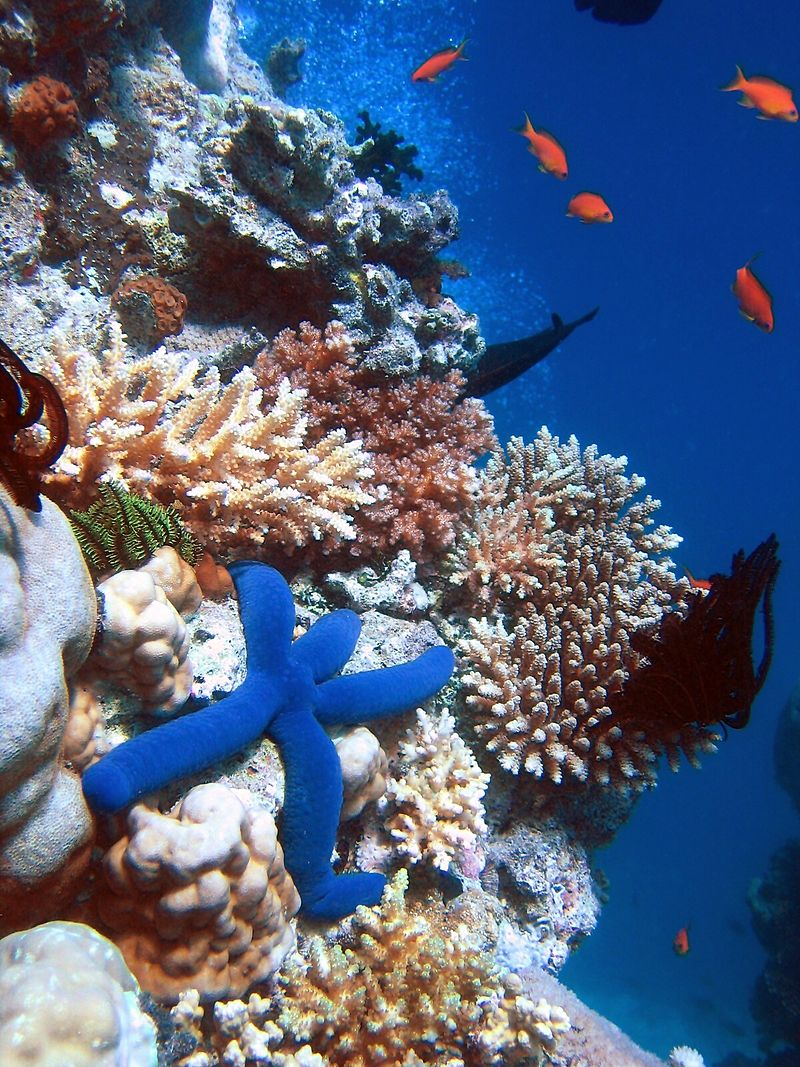 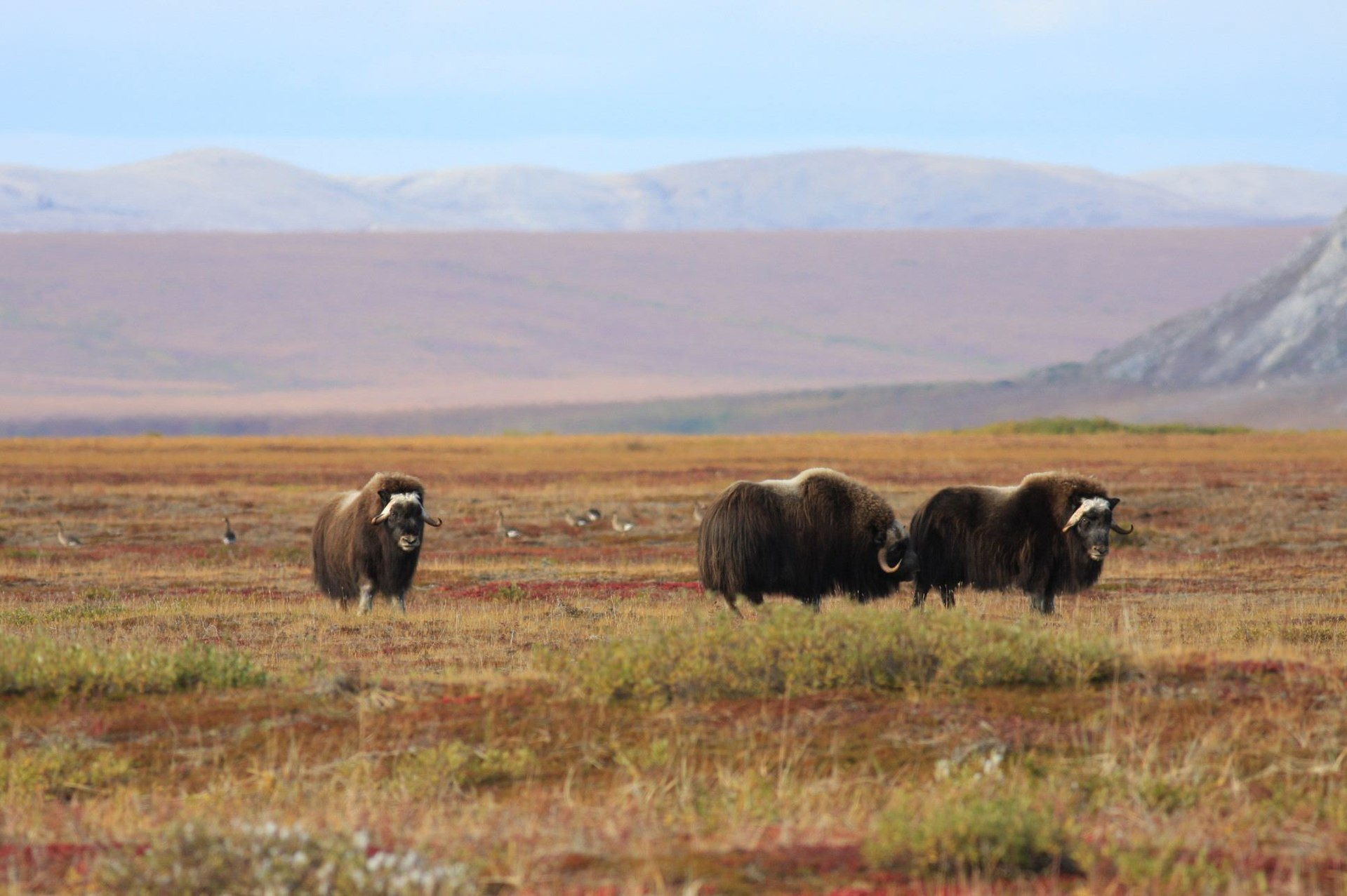 Coral reef
Tundra
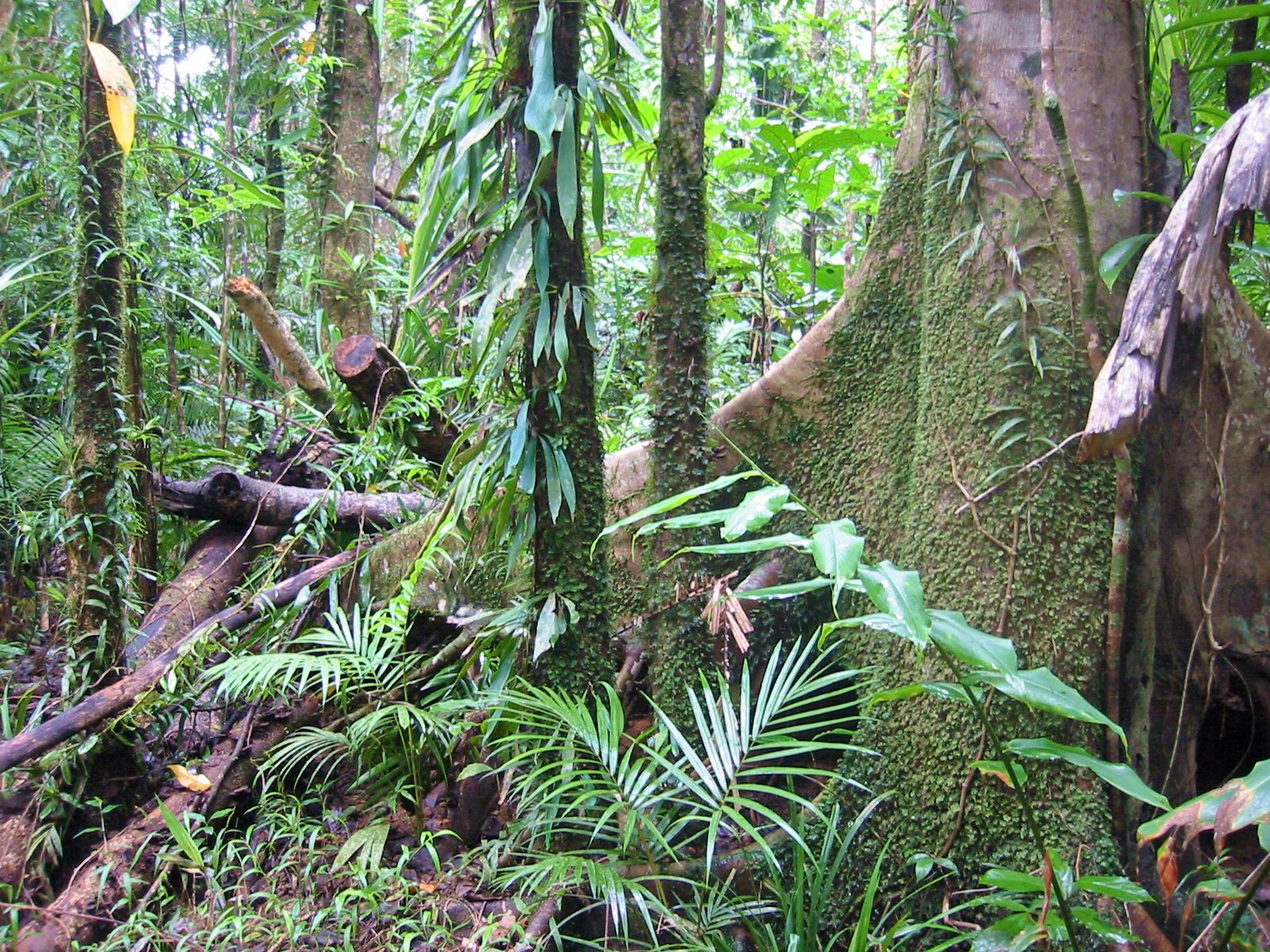 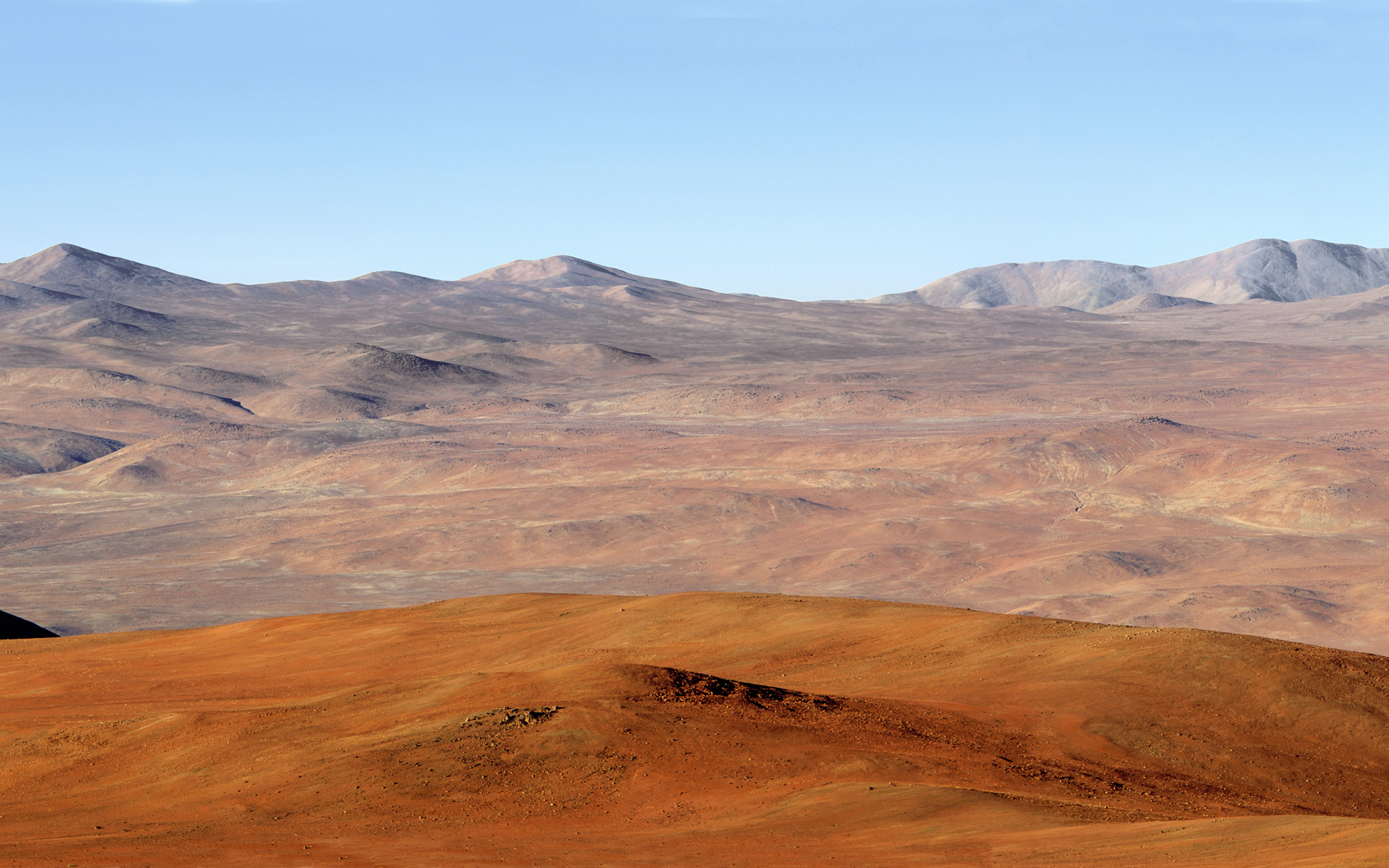 Desert
Tropical rain forest
Image Credits (clockwise from top left): Richard Ling, Dankarl (flickr), ESO/S. Brunier,Thomas Schoch
[Speaker Notes: I use a ranking poll in PollEverywhere to ask this question, so I can display the overall class rankings before we start the activity.
For this and the previous poll questions, I am asking in an intentionally vague way because the investigation make students think about NPP per area as opposed to globally by biome. By the end of it they will, hopefully, realize that I would need to specify whether I’m asking for them to think globally or per area in order to answer this question accurately.

Images
CR: https://en.wikipedia.org/wiki/Coral_reef#/media/File:Blue_Linckia_Starfish.JPG
T: https://en.wikipedia.org/wiki/Tundra#/media/File:11_Le_Mont_Werth_(908m)_devant_le_Ross.jpg
TR: https://en.wikipedia.org/wiki/Tropical_rainforest#/media/File:Rain_Forest_Daintree_Australia.jpg
D: https://en.wikipedia.org/wiki/Desert#/media/File:Wallpaper_of_E-ELT_site_testing_%E2%80%94_Cerro_Armazones_Chile.jpg]
Part 1

Where does most terrestrial 
photosynthetic primary productivity occur?
Terrestrial Primary Productivity 
Discussion Questions
What type of organisms are carrying out most of this primary productivity?

Predict where most of the primary productivity is happening, and give a reason for your prediction. 

What percent of the total terrestrial biomass is made up of primary producers?
Record your answers in your notes
Poll Question:

Which region(s) do you predict to have the highest annual NPP?
[Speaker Notes: For this question I create a PollEverywhere poll that displays a map of the global political boundaries and have it as a question type where they submit answers by tapping specific locations on the map. They I show their responses as location markers on the map. With 100+ students it is immediately obvious where most students select (generally around the equator).]
Global annual NPP in grams C per square meter per year
Figure 1 from Field et al., 1998, Science
Global (modeled) annual NPP (in grams of C per square meter per year) for the biosphere presented as a map colored by annual NPP.
Map from Field et al., 1998
[Speaker Notes: The map generally matches up with student predictions, but shows clear differences between land and ocean measurements.
This image is removed for copyright reasons, but can be found here: https://science.sciencemag.org/content/281/5374/237/tab-figures-data

Science  10 Jul 1998:Vol. 281, Issue 5374, pp. 237-240DOI: 10.1126/science.281.5374.237]
Use these values to rank highest to lowest total annual NPP
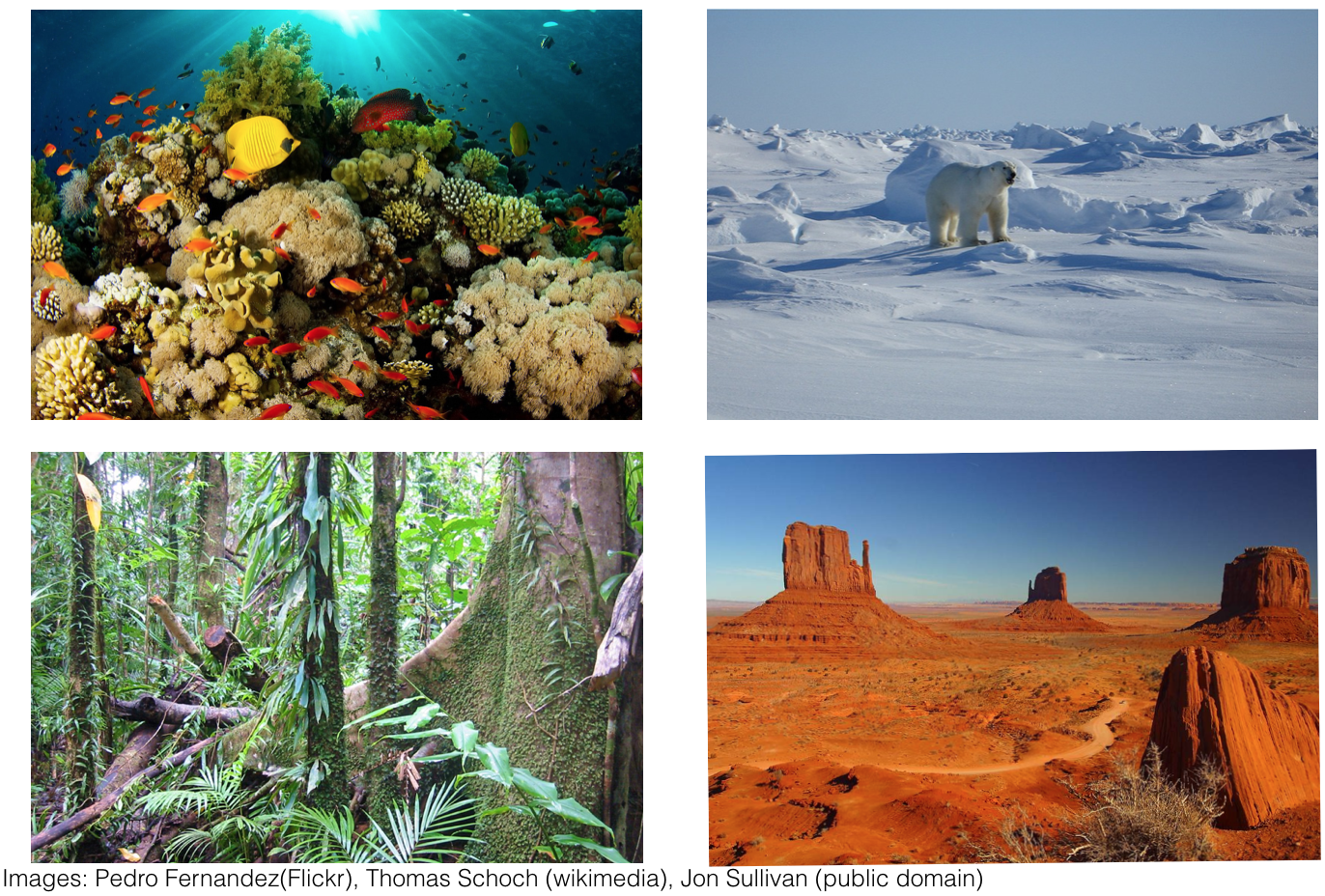 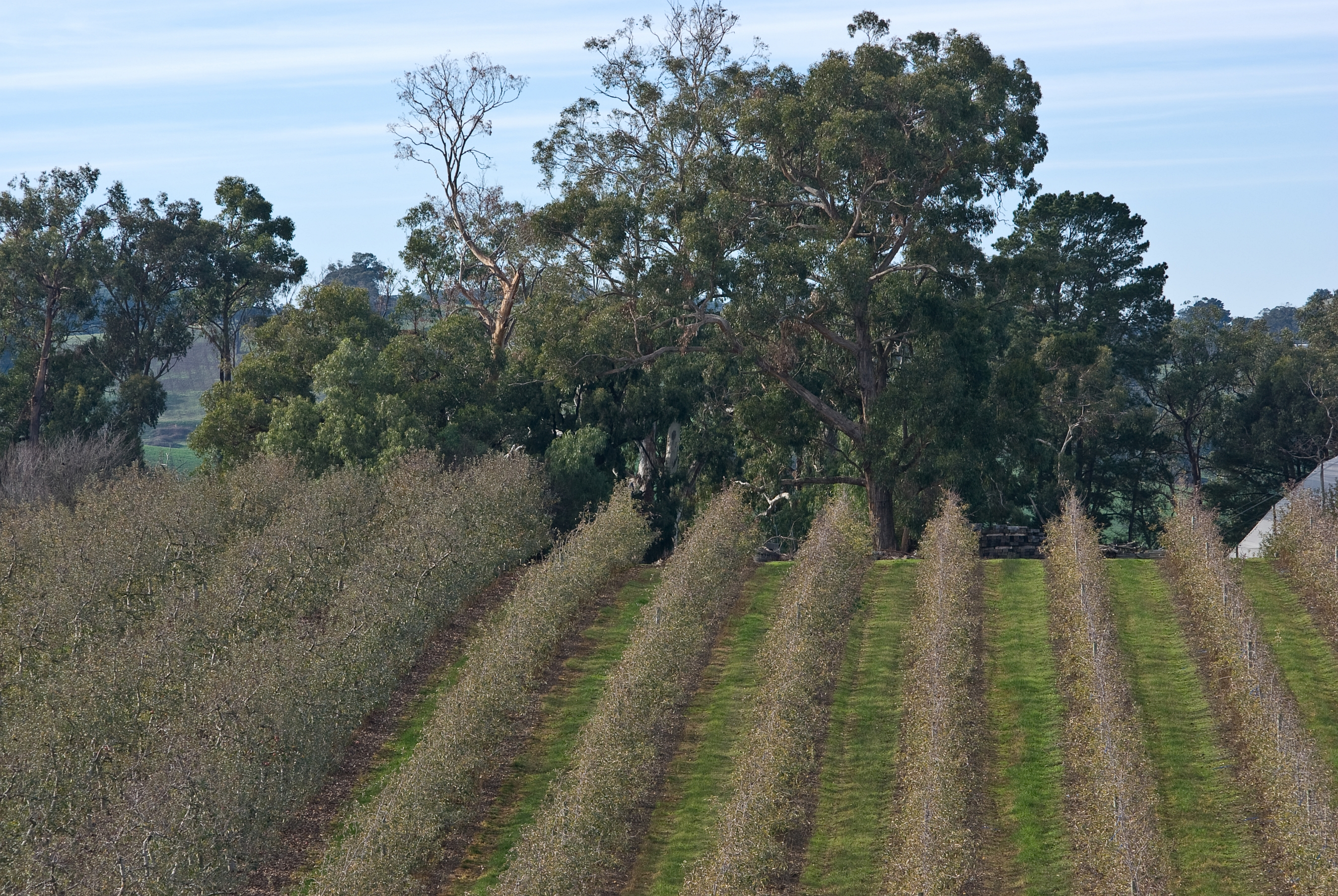 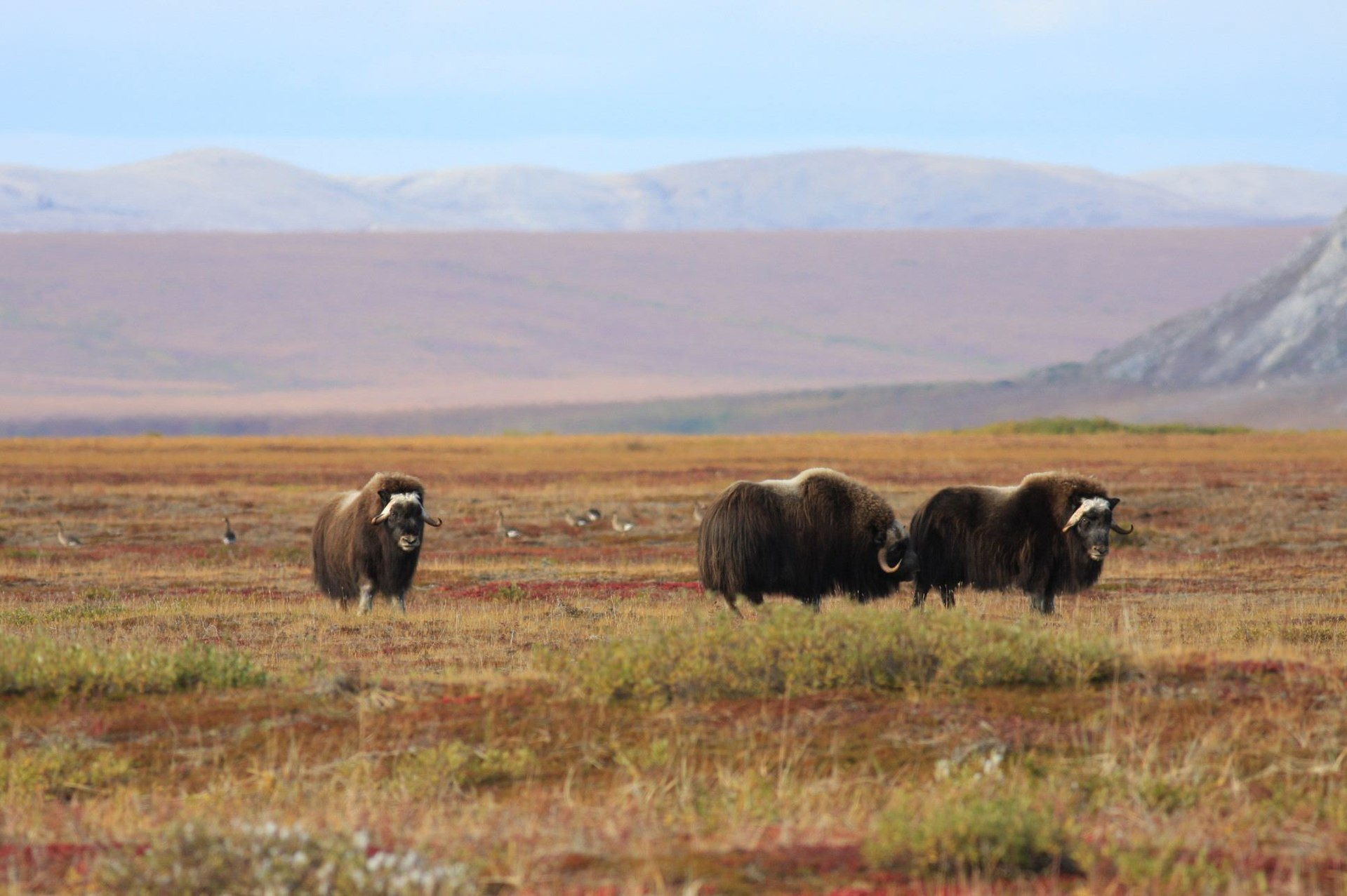 Image Credits (top to bottom): Thomas Schoch, CSIRO ScienceImage, Susan Drury, Dankarl (flickr)
[Speaker Notes: TF: 200 * 1.92 = 3840 (rank = 1)
Cl: 650 * 2.19 = 1423.5 (rank = 3)
Bf: 800 * 1.31 = 1048 (rank = 4)
TL 140 * 11.46 = 1604.4 (rank = 2)


Image Locations:
Cultivated: https://upload.wikimedia.org/wikipedia/commons/7/79/CSIRO_ScienceImage_7012_Crop_rows_on_a_farm.jpg
Boreal: https://wildlife.org/boreal-forests-could-hit-climate-change-tipping-point/
Tropical forest and Tundra: see slide 3]
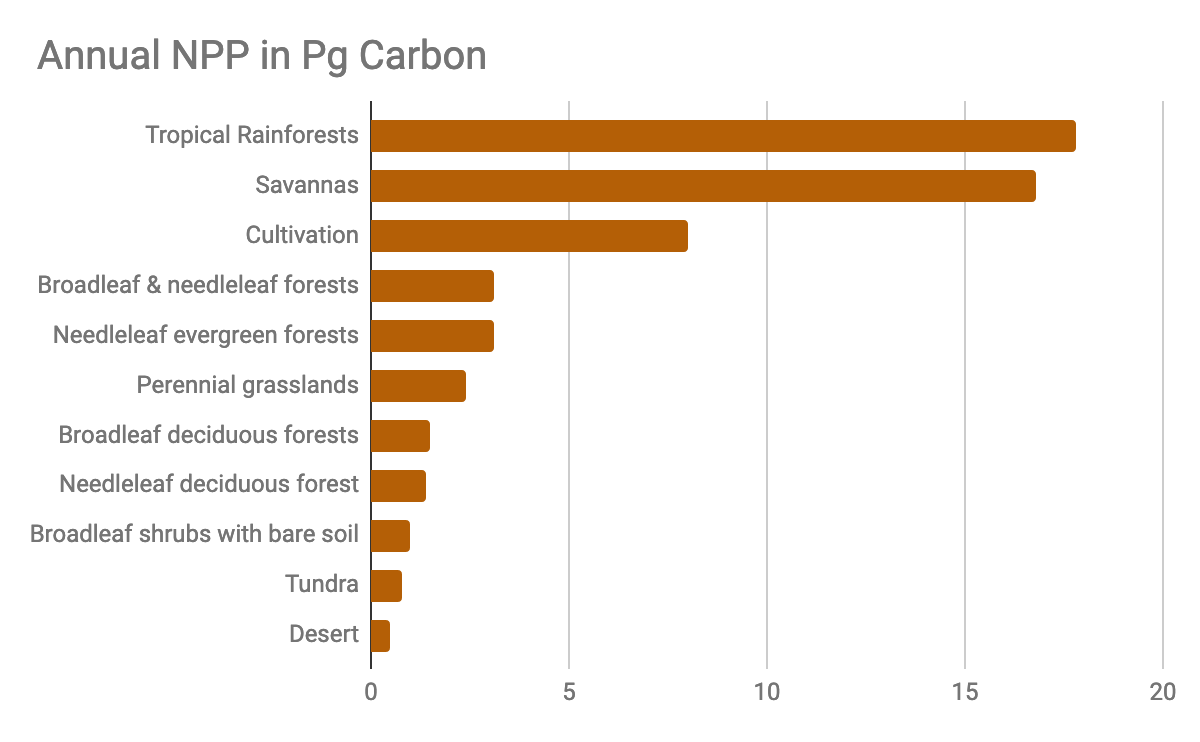 Data from Field et al., 1998
[Speaker Notes: This image shows total estimated NPP per biome per year. Students are not surprised by tropical rainforests generally, but don’t often think about savannas, so it is a good place to mention their global importance.]
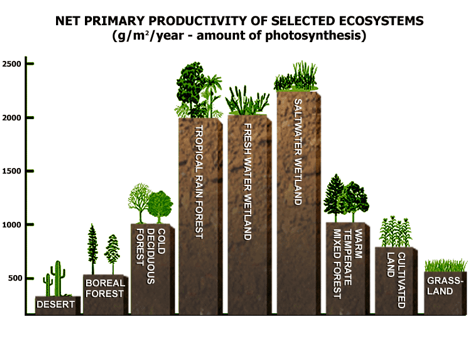 Image Credit: Amigos de Bolsa Chica (used with permission)
[Speaker Notes: This image, in contrast to the previous, annual shows NPP per area, and is a great way to highlight the local importance of wetlands - in particular coastal wetlands that are threatened by development.

http://www.amigosdebolsachica.org/birdsandscience.php]
Part 2 

How does photosynthetic primary productivity change throughout the year on land and in the ocean?
Discussion Questions

How do you think NPP varies seasonally in a particular location?

Do you think the ocean or land shows more seasonal variation, and why?

During which months would you predict the highest/lowest NPP in the ocean?

During which months would you predict the highest/lowest NPP on land?
56.5 Pg C per year
48.5 Pg C per year
Data from Field et al., 1998
Note:  1 Pg = 1000000000000 kg =  1 Gt
[Speaker Notes: This part of the case begins with students discussing the following questions. I have them start with the person or people near them, and give a few minutes to discuss as I wander to make sure discussions are on topic.

Before opening things up for small group discussion,  I explain that this is an overall average, and there are some interface habitats (estuaries)

I also make a point of explaining Pg C

1 Gigatonne or metric gigaton (unit of mass) is equal to 1,000,000,000 metric tons. A metric ton is exactly 1000 kilograms (SI base unit) making a gigatonne equal to 1000000000000 kilograms. 1 Gt = 1000000000000 kg

1 Petagram is exactly 1000000000000 kilograms (SI unit). As per the prefix peta it is a quadrillion grams; a gram is a thousandth of a kilogram, the SI base unit of mass. 1 Pg = 1000000000000 kg.]
Turn your predictions into a graph
Land: 56.5 Pg C per year
Using the following values,
Ocean: 48.5 Pg C per year
sketch a bar graph predicting how much carbon is produced monthly on land and in the ocean (1 bar for ocean, 1 for land).
Hint: monthly values must add up to the values above
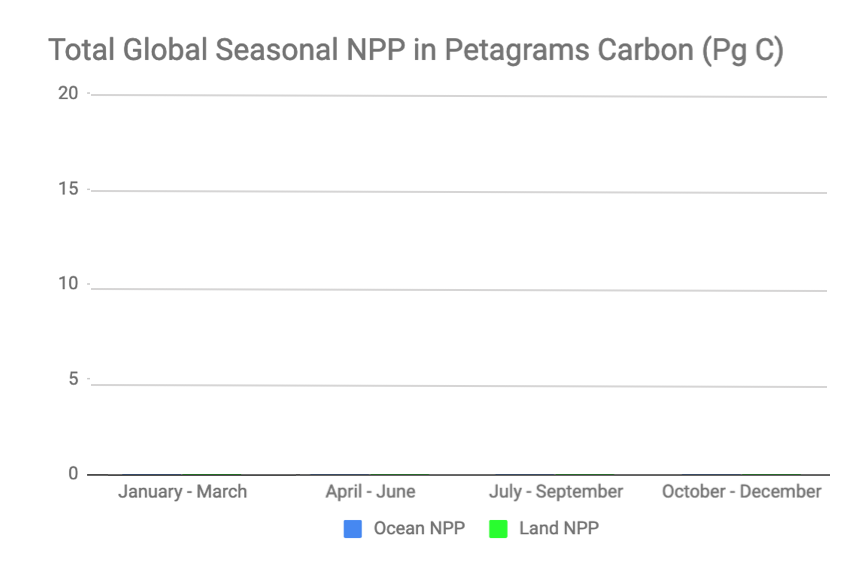 PG C
season
[Speaker Notes: After a brief discussion, I ask students to make a prediction by sketching this bar plot in their notes. Basically this is asking them to predict seasonal changes in NPP on land and in the ocean.]
Evaluate your predictions (copy actual data into your notes)

Compare your predictions to the data below. 
Does the ocean or land show more seasonality, why?
Which time period has the highest/lowest NPP, why?
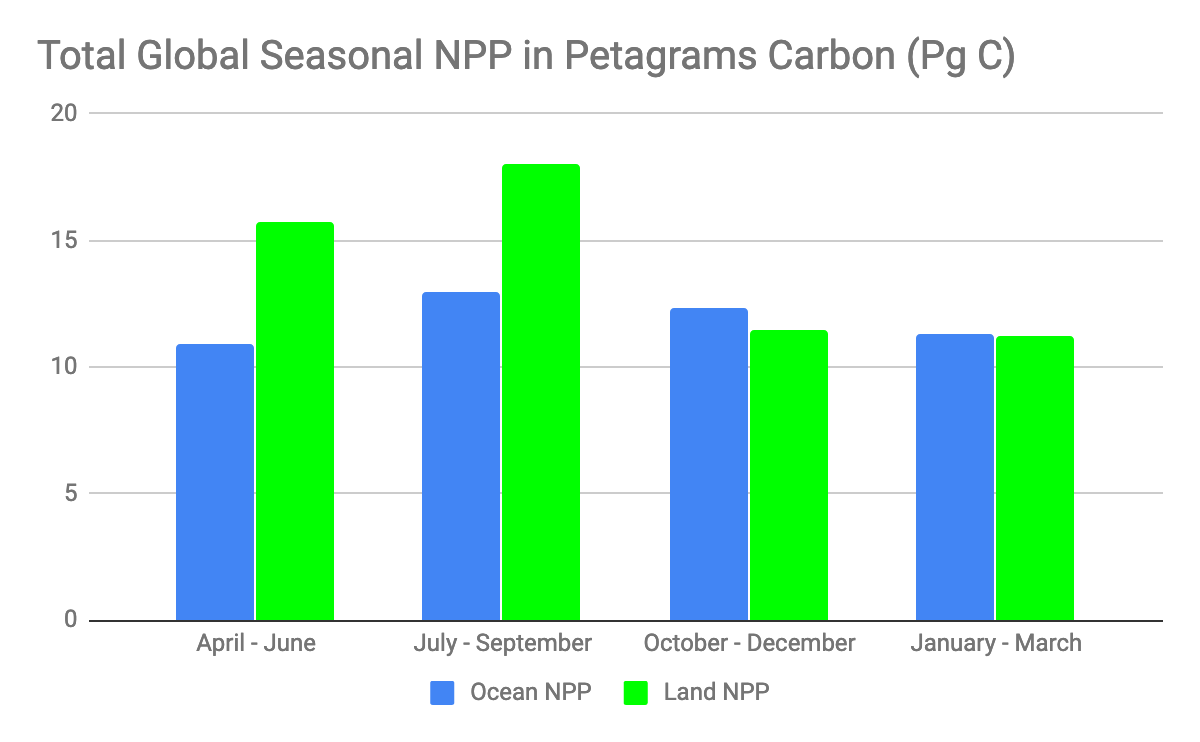 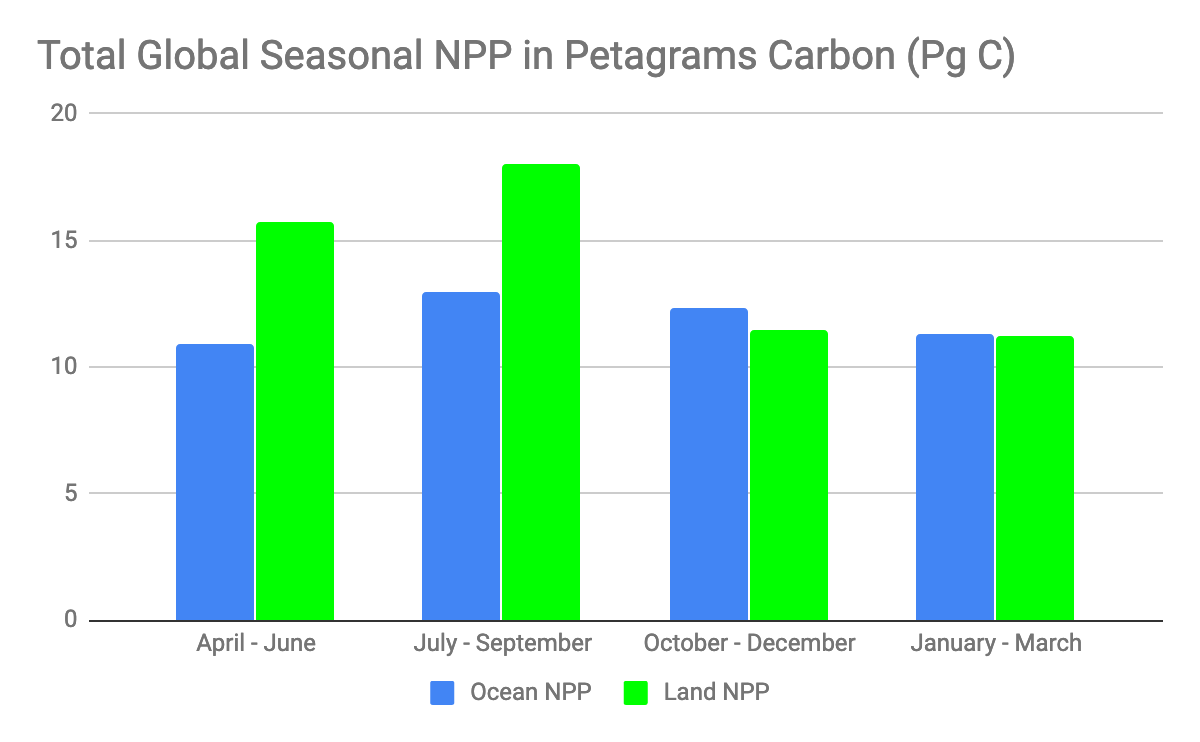 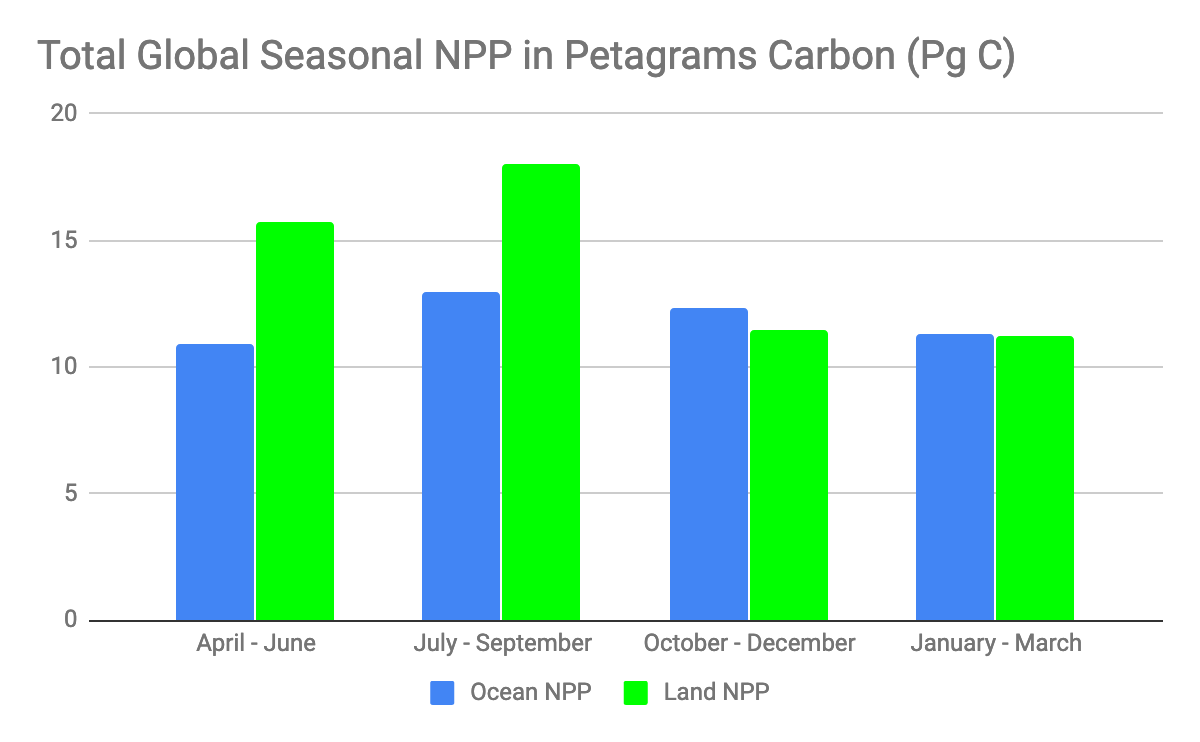 Data from Field et al., 1998
[Speaker Notes: This is a prompt to tell students I’m about to show them the actual data, and ask them to sketch a second set of axes in their notes so that can record the data and then compare their predictions to the actual data.]
Evaluate your predictions

Compare your predictions to the data below. 
Does the ocean or land show more seasonality, why?
Which time period has the highest/lowest NPP, why?
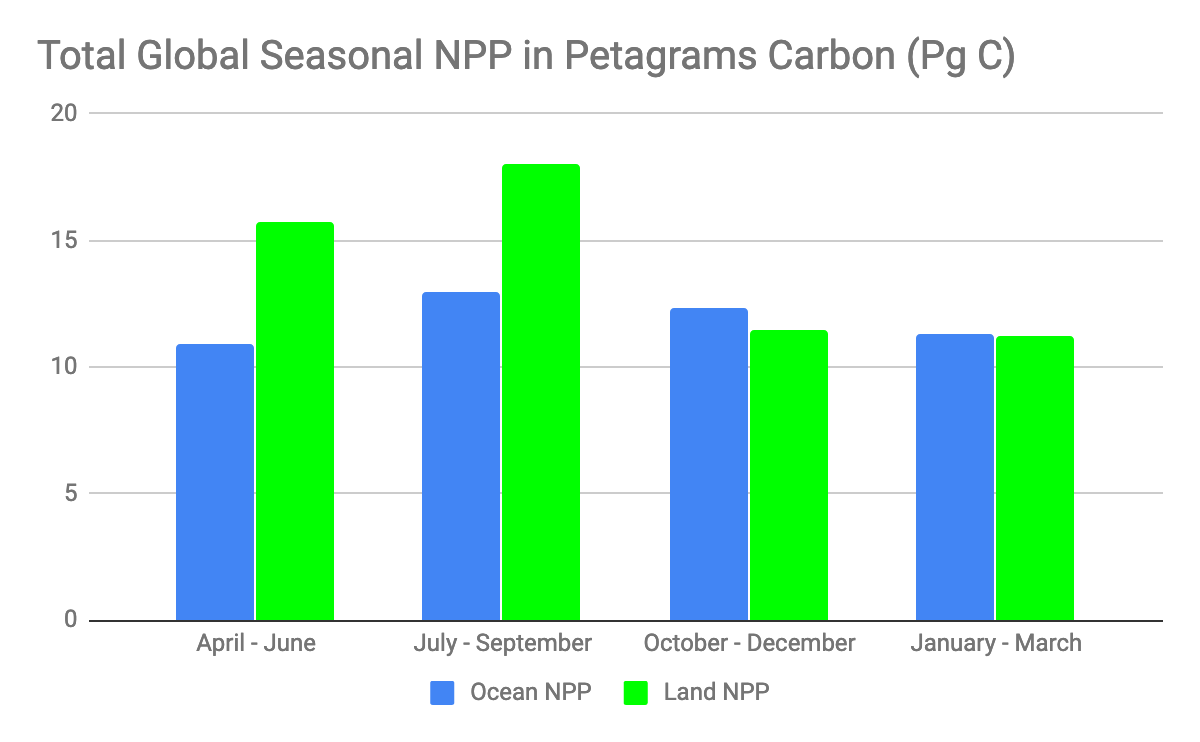 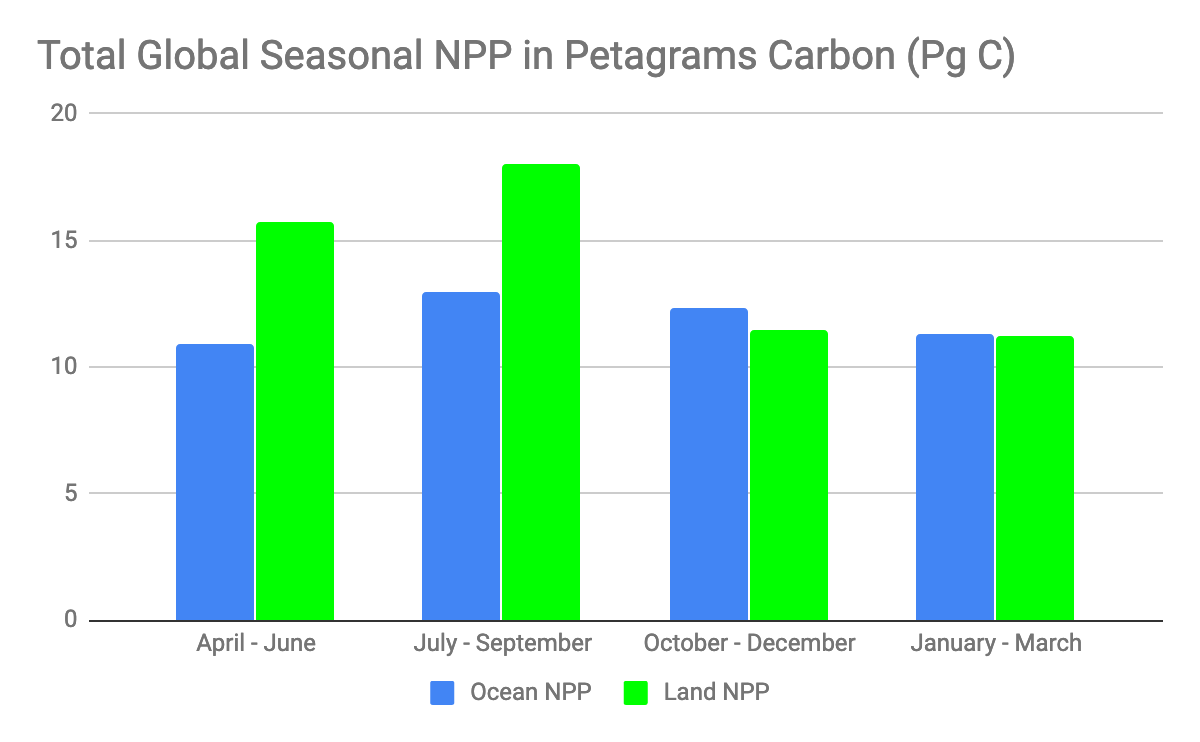 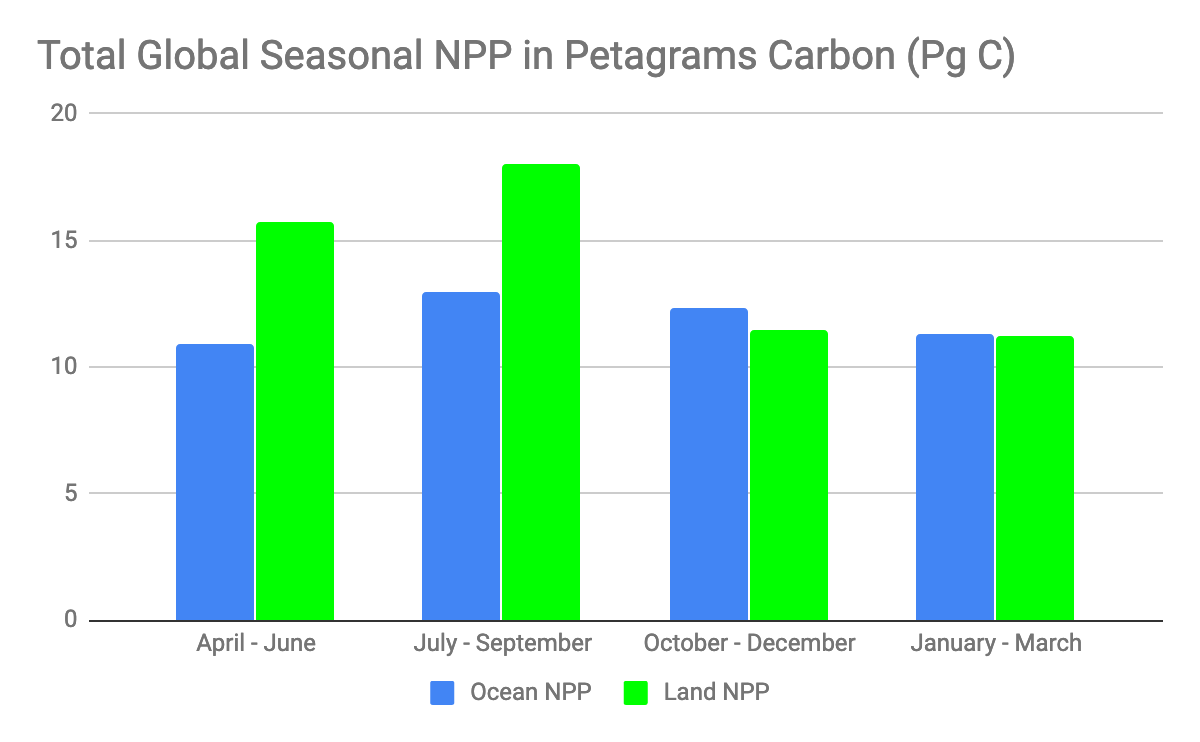 Data from Field et al., 1998
[Speaker Notes: Land shows more seasonality than ocean – ask students to think about why that might be. Globally, highest NPP in July-September – ask students to think about why that might be.]
Poll Question:

Why do you think there is more seasonality in NPP on land than there is in the oceans?
[Speaker Notes: For this question, I use an upvote poll on PollEverywhere so that students can submit answers, and then the class can collectively determine favorite answers.]
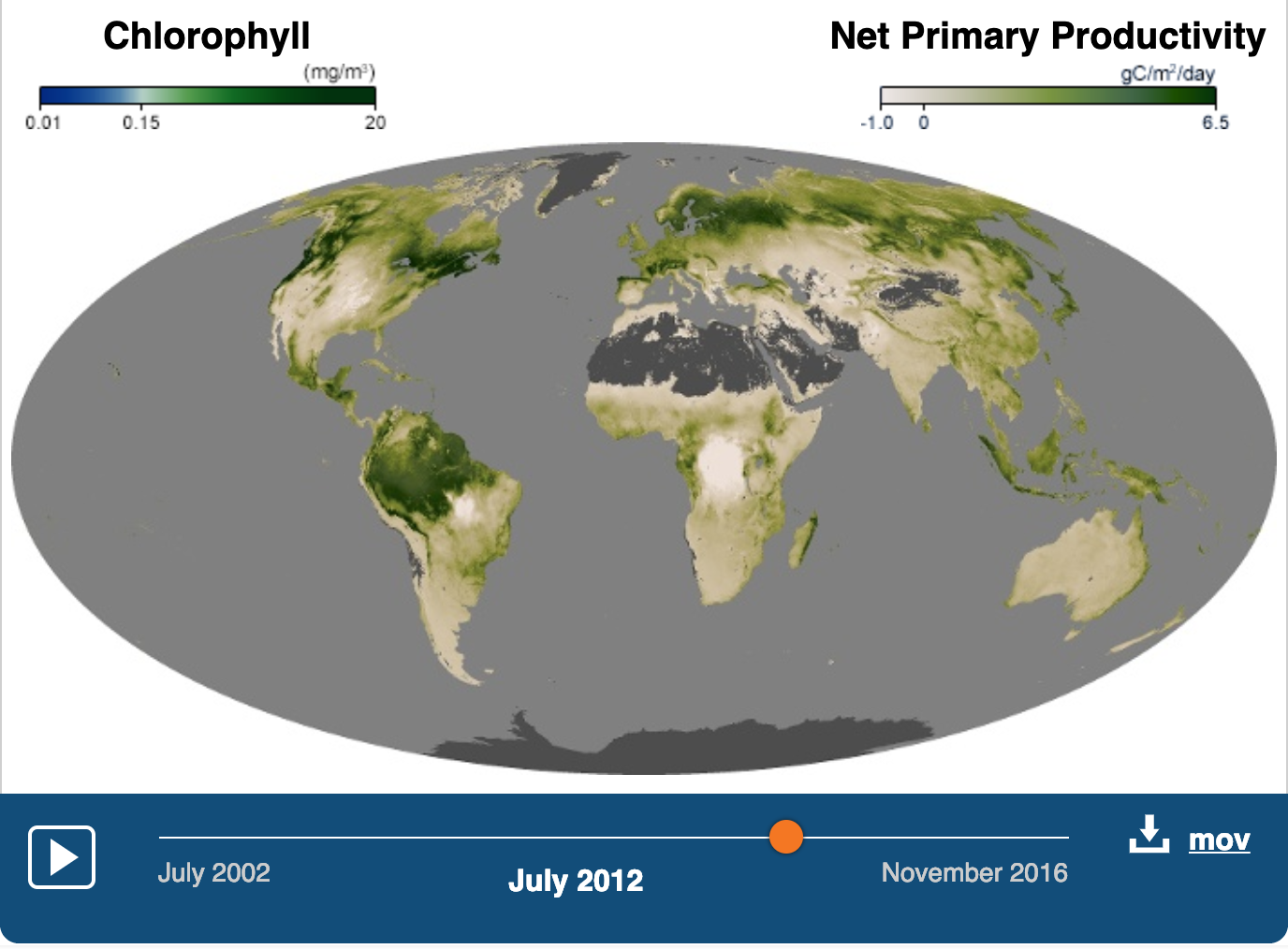 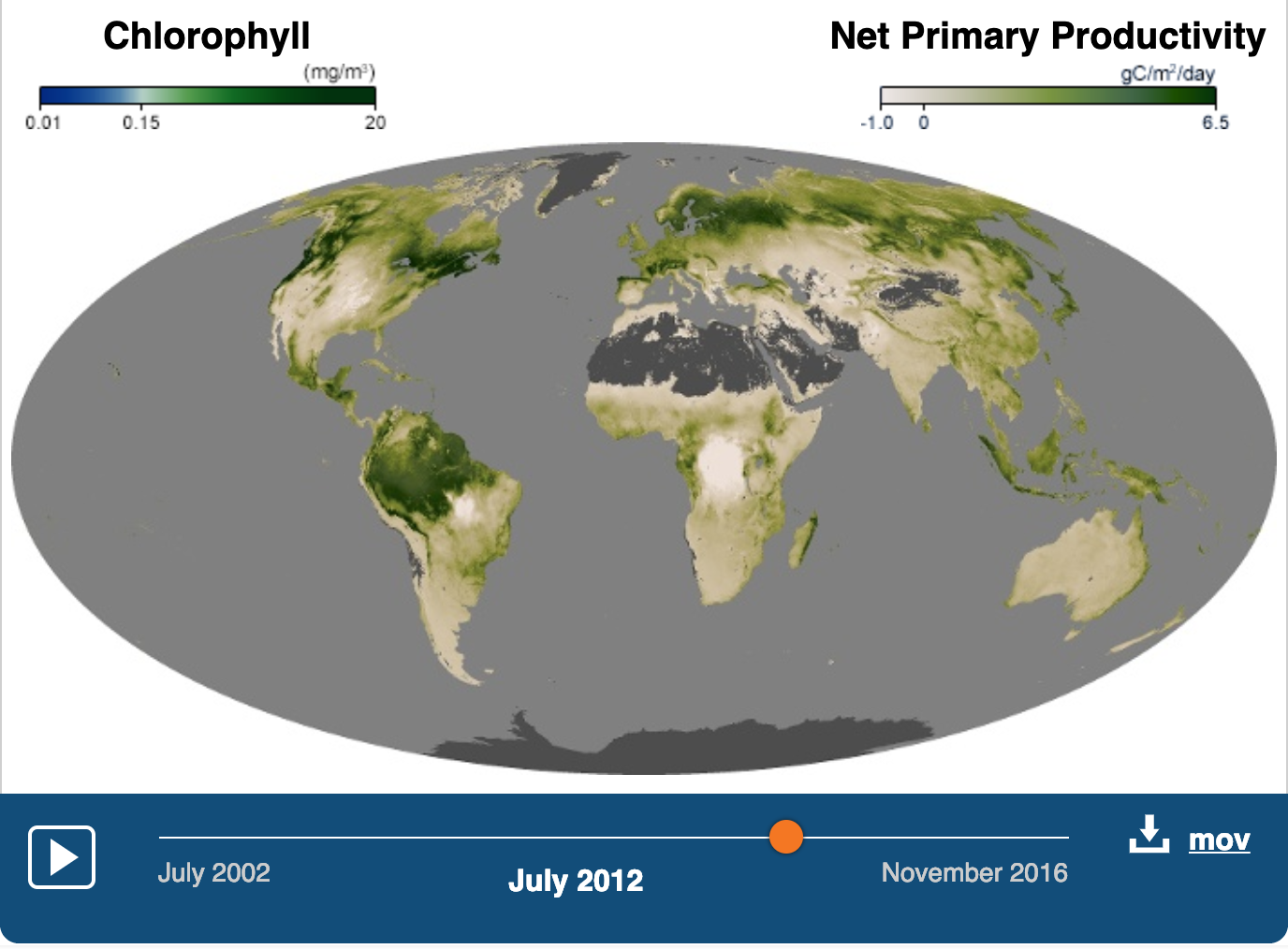 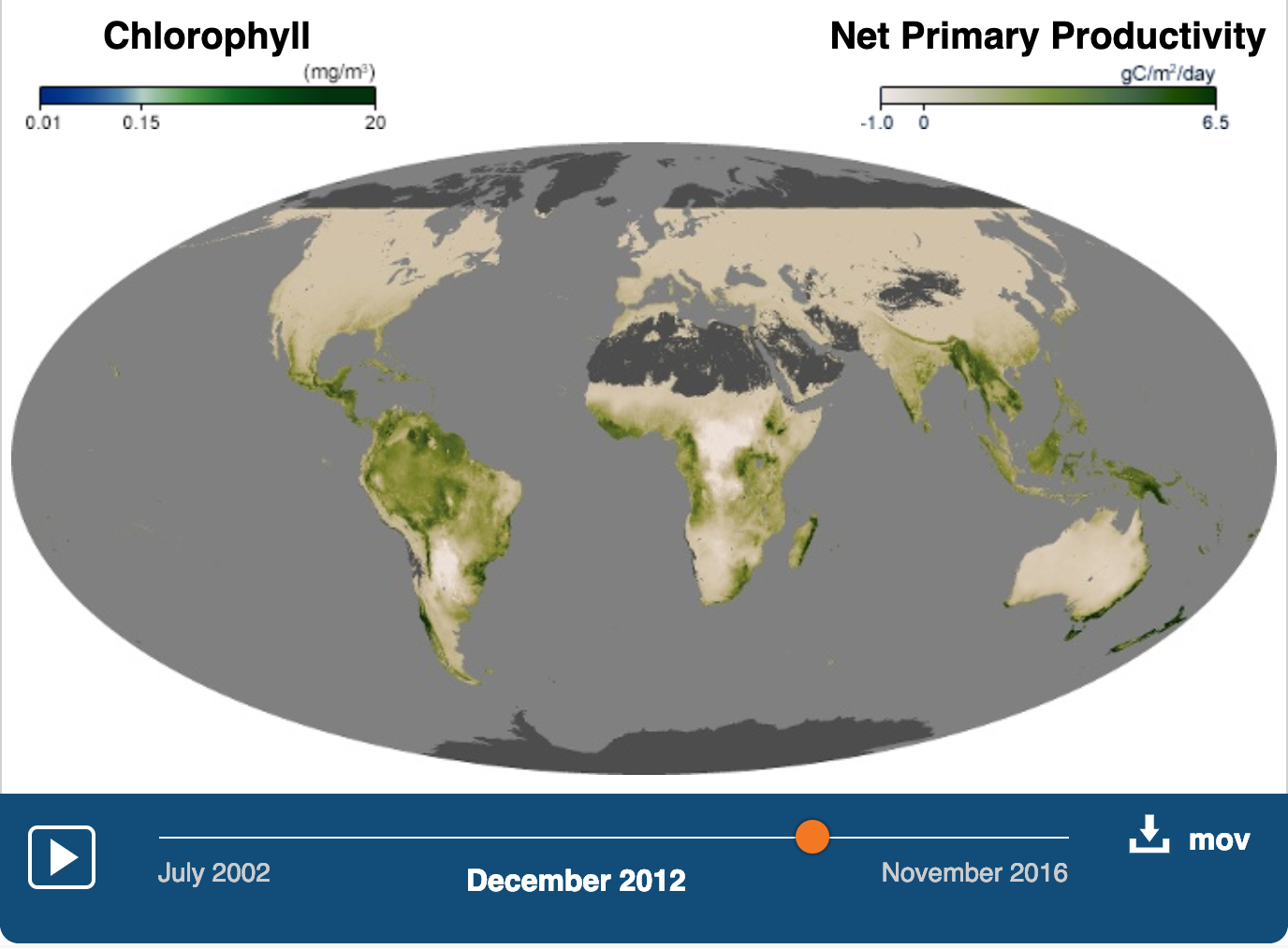 Images: NASA Earth Observations
[Speaker Notes: N. Hemisphere surface is 60.7% water, compared with 80.9% water in the case of the Southern Hemisphere, and it contains 67.3% of Earth's land. I remind students that winter in the N hemisphere = summer in the S hemisphere, so that if land was equally distributed N and S of the equator, there shouldn’t be any seasonality in the global average NPP values

I also ask students to think about how global NPP would vary seasonally if you moved all the continents to the N or S hemisphere.

These are still images from an animation that I generally play for students. You can animations that show NPP for different timescales here: https://neo.sci.gsfc.nasa.gov/view.php?datasetId=MOD17A2_M_PSN]
Part 3

How is photosynthetic primary productivity 
in the ocean different from 
photosynthetic primary productivity on land?
[Speaker Notes: In this section of the case study we dig a bit deeper into the differences between marine and terrestrial NPP.]
Image: NASA
Marine Primary Productivity Discussion Questions

Where is most of the primary productivity happening? Why? 
(describe locations on the map)

What type of organisms are carrying out most of this primary productivity?

What percent of total marine biomass in different areas is made up of primary producers?
[Speaker Notes: This could be start as a review from the previous day (and/or readings assigned before class) if you break up the activities over two class days. This is the transition to ask students to think specifically about NPP in the global ocean.]
Chlorophyl as a proxy for marine primary productivity
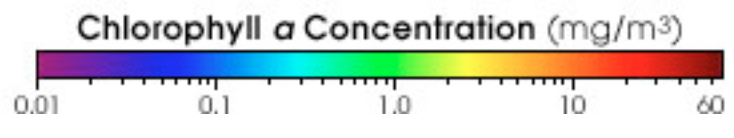 Image: NASA Earth Observatory
[Speaker Notes: Students generally expect higher NPP near the equator, but the low productivity areas (major ocean gyres) are often a surprise. This is a good place to remind students about ocean circulation, and nutrient limitation. Coastal red areas generally represent location of nutrient discharge at the mouths of major rivers and/or areas of coastal upwelling. Basically, it isn’t enough just to have sunlight, photosynthetic microbes are often limited by Fe, N, or P.

https://eoimages.gsfc.nasa.gov/images/imagerecords/4000/4097/S19972442003273_lrg.jpg]
This work estimated the total mass of all living material on earth (biomass) to be 

550 gigaton of carbon (Gt c)
New study in PNAS 2018
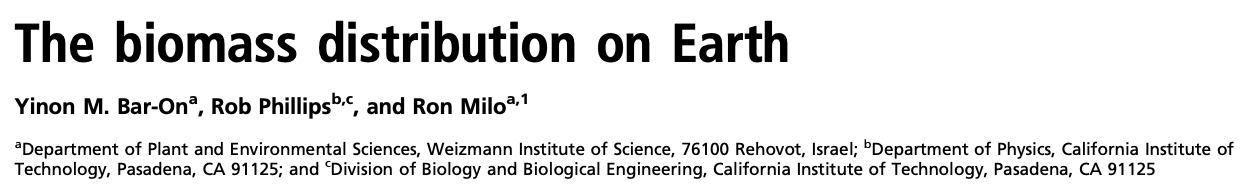 Poll Questions: How much of that mass is…
plants vs. animals vs. bacteria?
terrestrial vs. marine?
consumer vs. producer?
[Speaker Notes: Remind students 1 Gt = 1 billion metric tons = 1Pg

I introduce this as an exciting new study that estimated total biomass on Earth, and also by these different biological C reservoirs. The next series of poll questions asks students to predict how all of that C is distribited. 

In each case I present the poll question as a multiple choice poll with the following possible responses: 450, 350, 250, 150, 70 or 2 Gt C. Rather than showing the correct answer, I have students make a few predictions in a row, and then show the data from the paper.]
This work estimated the total mass of all living material on earth (biomass) to be 

550 gigaton of carbon (Gt c)
New study in PNAS 2018
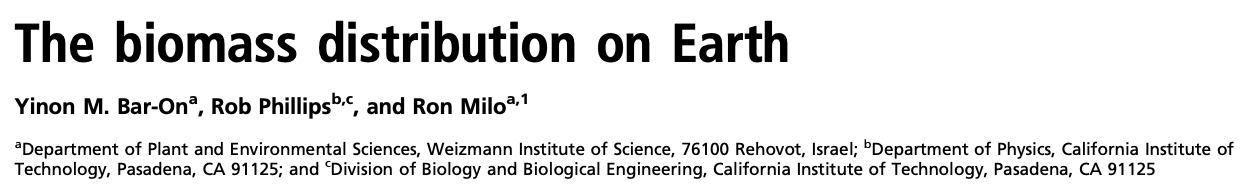 Poll Questions: How much of that mass is…
plants vs. animals vs. bacteria?
[Speaker Notes: Remind students 1 Gt = 1 billion metric tons = 1Pg

I introduce this as an exciting new study that estimated total biomass on Earth, and also by these different biological C reservoirs. The next series of poll questions asks students to predict how all of that C is distribited. 

In each case I present the poll question as a multiple choice poll with the following possible responses: 450, 350, 250, 150, 70 or 2 Gt C. Rather than showing the correct answer, I have students make a few predictions in a row, and then show the data from the paper.]
Poll Question:

How much of Earth’s estimated 
550 Gt C biomass is plants?

450 Gt C
350 Gt C
250 Gt C
150 Gt C
70 Gt C
2 Gt C
Poll Question:

How much of Earth’s estimated 
550 Gt C biomass is animals?

450 Gt C
350 Gt C
250 Gt C
150 Gt C
70 Gt C
2 Gt C
Poll Question:

How much of Earth’s estimated 
550 Gt C biomass is bacteria?

450 Gt C
350 Gt C
250 Gt C
150 Gt C
70 Gt C
2 Gt C
Biomass Values in Gt C
Plants 
represent the majority of 
Earth’s biomass



Bacterial biomass 
is far greater than animal biomass
Data from Bar-On et al., 2018 PNAS
[Speaker Notes: The paper has nicer version of this graph that includes the distribution of biomass of different animal groups (Arthropods = 1Gt C, Fish = 0.7 Gt C).]
New study in PNAS 2018
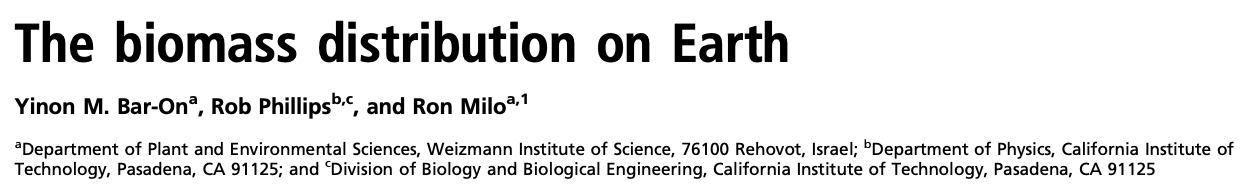 This work estimated the total mass of all living material on earth (biomass) to be 

550 gigaton of carbon (Gt c)
Poll Questions: How much of that mass is…
terrestrial vs. marine?
[Speaker Notes: Tell students 1 Gt = 1 billion metric tons]
Poll Question:

How much of Earth’s estimated 
550 Gt C biomass is terrestrial?

450 Gt C
350 Gt C
250 Gt C
150 Gt C
70 Gt C
2 Gt C
Poll Question:

How much of Earth’s estimated 
550 Gt C biomass is marine?

450 Gt C
350 Gt C
250 Gt C
150 Gt C
70 Gt C
2 Gt C
Terrestrial biomass is far greater than marine biomass
Biomass Values in Gt C
Data from Bar-On et al., 2018 PNAS
[Speaker Notes: The paper has nicer version of this graph that includes the distribution of biomass of different groups (i.e. plants virtually all terrestrial, animals ~80% marine)]
New study in PNAS 2018
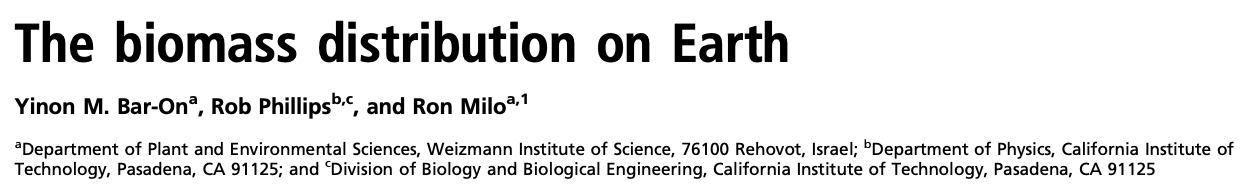 This work estimated the total mass of all living material on earth (biomass) to be 

550 gigaton of carbon (Gt c)
Poll Questions: How much of that mass is…
terrestrial consumer vs. producer?
marine consumer vs. producer?
[Speaker Notes: Tell students 1 Gt = 1 billion metric tons]
Poll Question:

How much of Earth’s estimated 
550 Gt C biomass is in producers?

450 Gt C
350 Gt C
250 Gt C
150 Gt C
70 Gt C
2 Gt C
Poll Question:

How much of Earth’s estimated 
550 Gt C biomass is in consumers?

450 Gt C
350 Gt C
250 Gt C
150 Gt C
70 Gt C
2 Gt C
Producer to consumer biomass ratios are very different 
on land and in the ocean
Biomass Values in Gt C
Data from Bar-On et al., 2018 PNAS
[Speaker Notes: This is a good place to discuss biomass pyramids and inverted marine biomass pyramids due to rapid turnover time of marine photosynthetic microbes. Remind students that these two graphs are not in proper scale relative to each other (total marine biomass is far lower than terrestrial).]
Discussion Question

How does uncertainty in biomass estimates vary across different taxonomic groups?
Table 1 from Bar-On et al., 2018 PNAS
Gives uncertainty values for each of the taxa’s biomass estimate
[Speaker Notes: This is an optional way to wrap this up. I show the table of uncertainty values (omitted here for copyright reasons) and have students discuss, because I think it is a nice way to include a discussion of the process of science and uncertainty in science and how scientists have methods for evaluating how good their estimates are. Its a good place to talk broadly about estimates vs. direct measurements and why estimates are necessary, and why they can have wildly different uncertainties.]